Pioneering Patient Experience Transparency
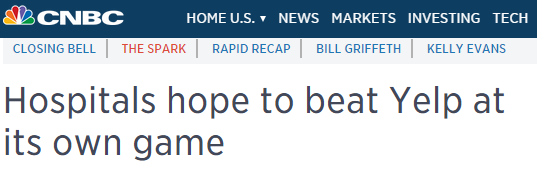 100+ health systems nationwide have now selected NRC as their transparency partner
Ratings from more than 11 million verified patients published in the past 12 months
Cleveland Clinic has largest transparency go live to date (HCAHPS and CGCAHPS)
First-to-market with an automated patient experience transparency solution in 2014
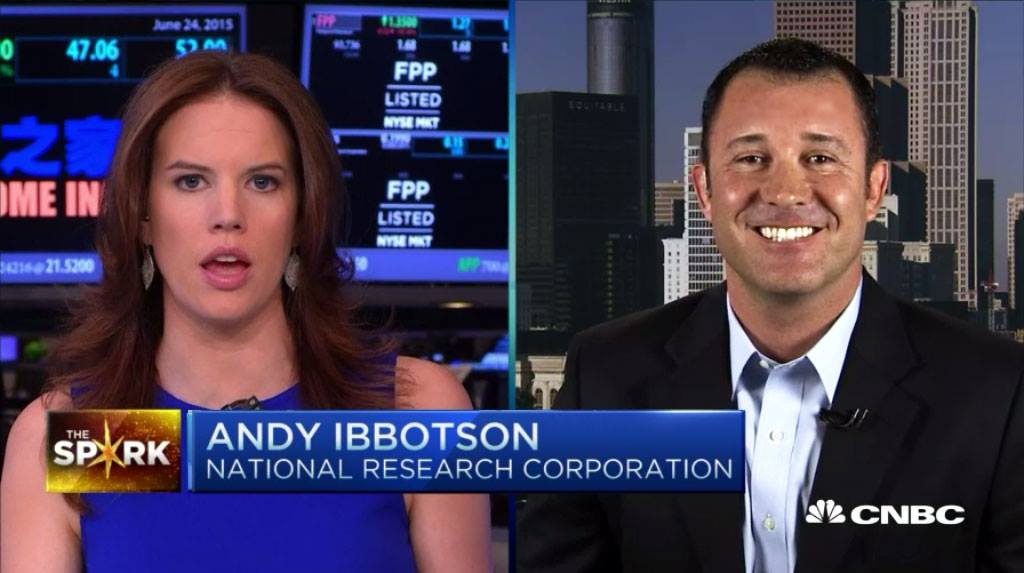 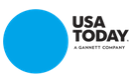 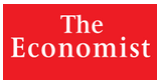 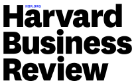 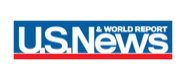 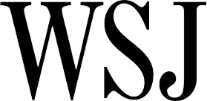 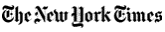